Города-герои
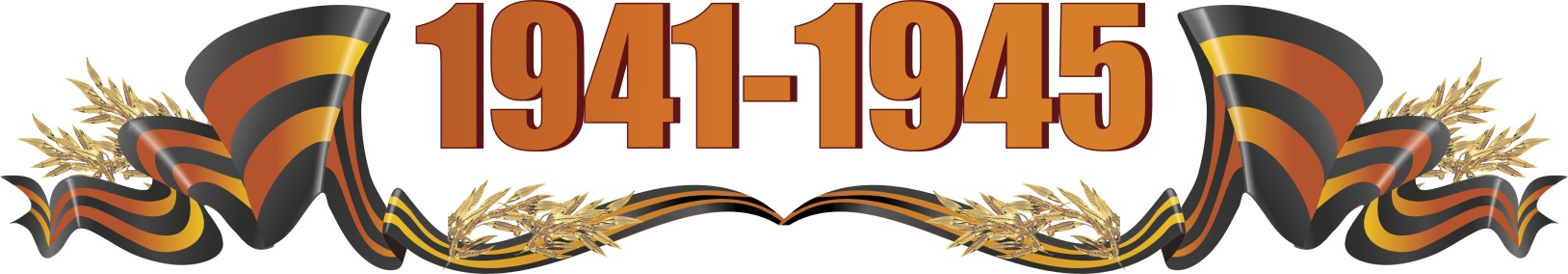 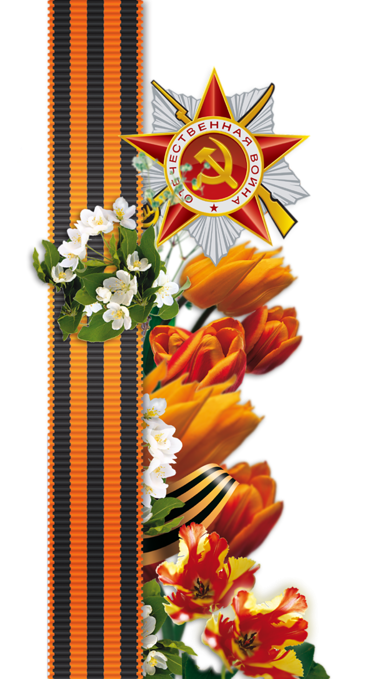 Город-герой БРЕСТ
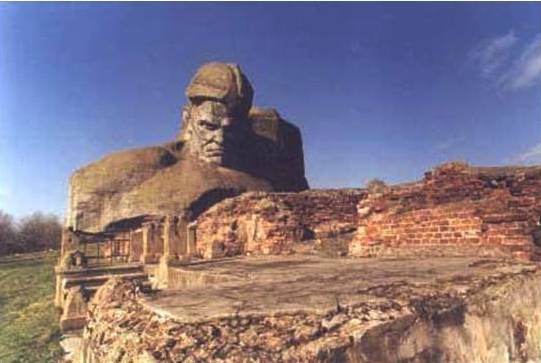 В ночь на 22 июня 1941 года гитлеровская Германия напала на Советский Союз без объявления войны. Граница была прорвана в районе Брестской крепости. В 3 часа 45 минут по крепости был открыт артиллерийский огонь.
8 мая 1965 года Брестской крепости присвоено звание крепость-герой, с вручением ордена Ленина и Медали «Золотая звезда»
Город-герой ЛЕНИНГРАД
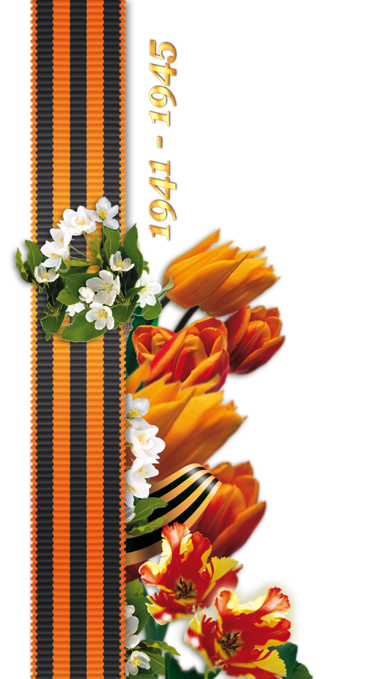 С 20 ноября началась голодная блокада 
Ленинграда. Блокада города продолжится
 до января 1944 года.  900 дней и ночей самых 
страшных мгновений для многих тысяч людей. 
За Массовый героизм его защитников Ленинграду 
присвоено звание «Город-герой»
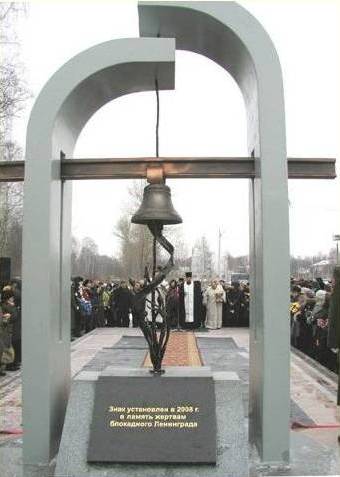 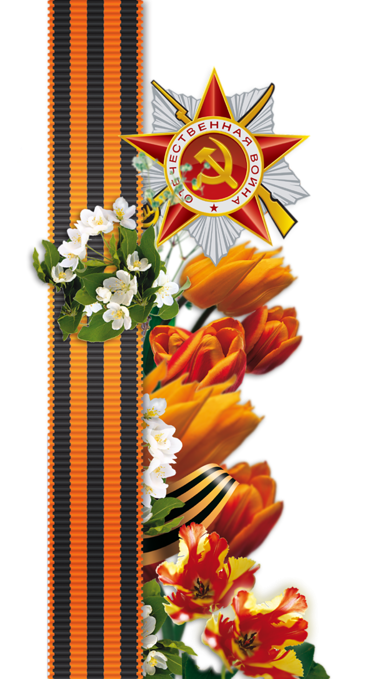 Город-герой Москва
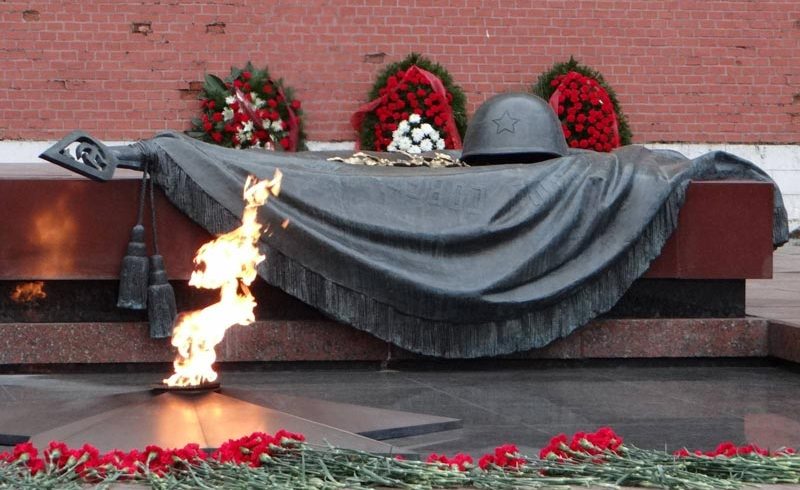 Немецко-фашистское командование особое значение придавало захвату Москвы. Оно считало, что с падением столицы Советского Союза
 сопротивление Красной Армии будет сломлено и война закончится победой Германии. Для захвата Москвы была разработана специальная операция под кодовым названием «Тайфун» В результате контрнаступления  враг был отброшен на 80-250 километров к западу. Эта победа развеяла миф о непобедимости немецко-фашистской армии и 
сплотила народы нашей страны.
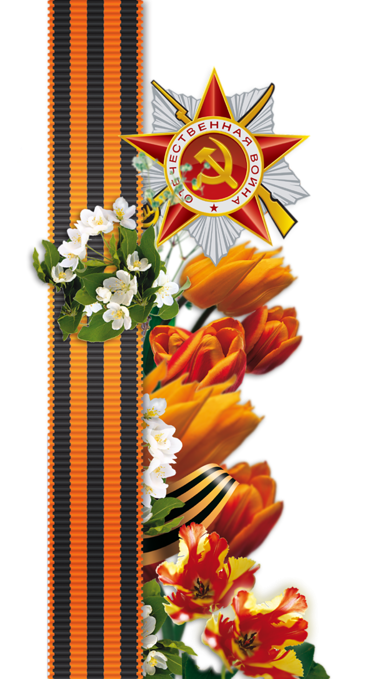 Город-герой ВОЛГОГРАД
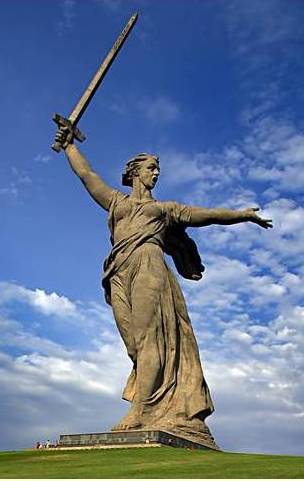 17 июня 1943 года началась одна из величайших
 битв Великой Отечественной и второй мировой войны
 – Сталинградская битва, которая продолжалась 
200 дней и ночей. Гитлеровцы стремились в кратчайший  срок овладеть Сталинградом.
8 мая 1965 года Волгограду было присвоено звание 
«Города-героя»
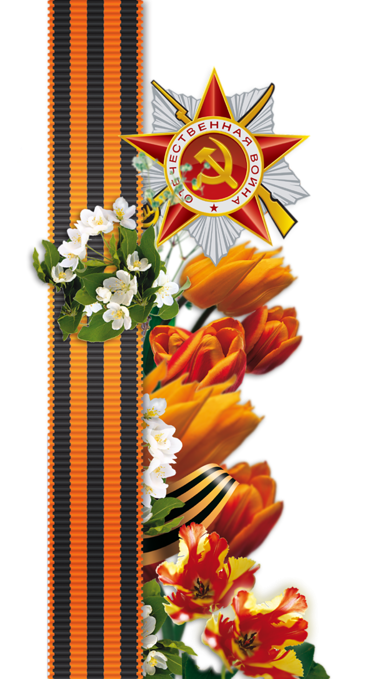 Город-герой СЕВАСТОПОЛЬ
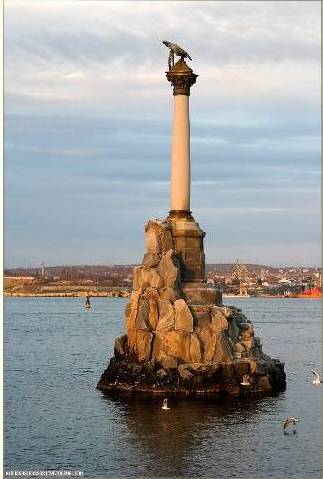 Оборона Севастополя началась 
30 октября 1941 года. Продолжалась 250 дней и вошла в историю как образец длительной , активной обороны в глубоком тылу. Особенно ожесточенные бои велись около Сапун-горы.
7 мая 1944 года советские войска героическим штурмом овладели Сапун-горой.
Город-герой СМОЛЕНСК
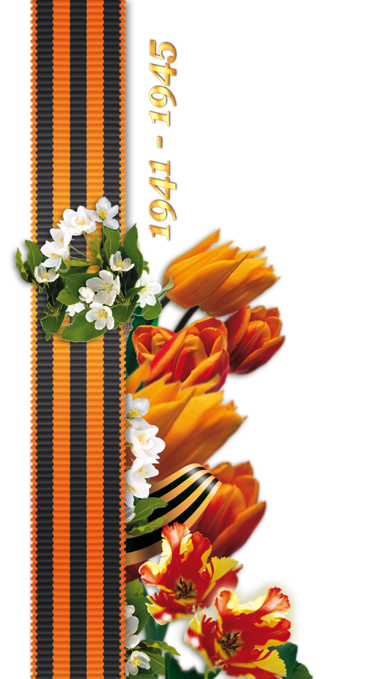 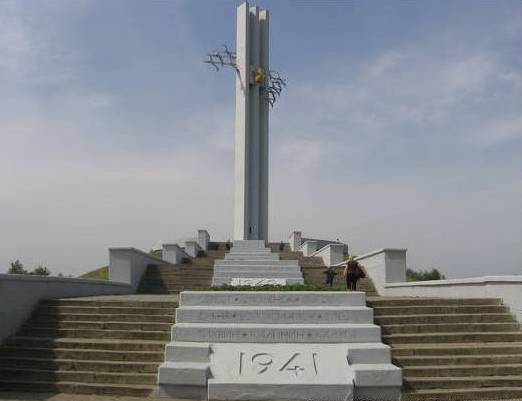 С начала Великой Отечественной войны 
Смоленск оказался на направлении главного 
удара немецко-фашистских войск к Москве. 
После ожесточенных боев в ночь на 29 июля 
советские войска оставили город. 2 года и
 3 месяца  на Смоленской земле полыхал огонь войны. 
25 сентября 1943года советские войска освободили 
Смоленск.
6 мая 1985 года городу Смоленску было присвоено 
звание «Город-герой»
Город-герой МУРМАНСК
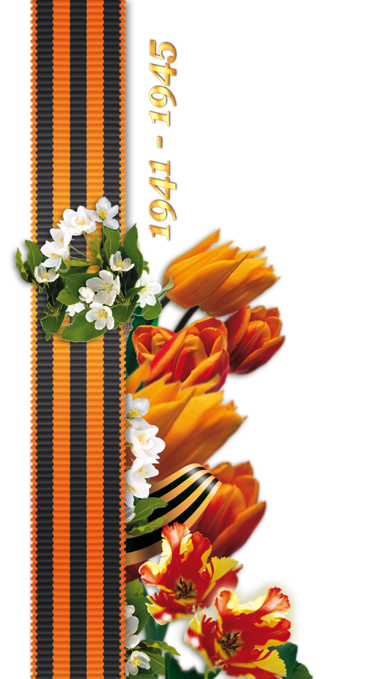 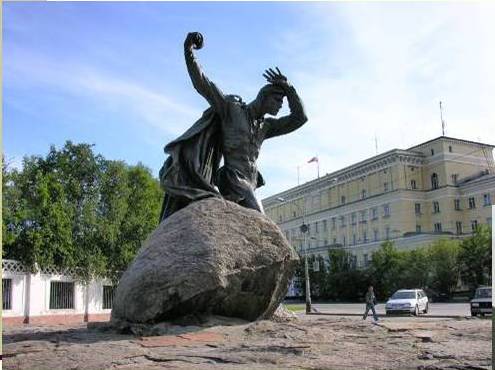 Мурманск более 40 месяцев сдерживал 
натиск врага с суши и с воздуха. Совершая 
в отдельные дни по 15-18 налетов, немцы 
сбросили на город более 185 тысяч бомб.
6 мая 1985 года за выдающиеся заслуги в 
Великой Отечественной войне городу 
Мурманску присвоено звание «Город-герой»
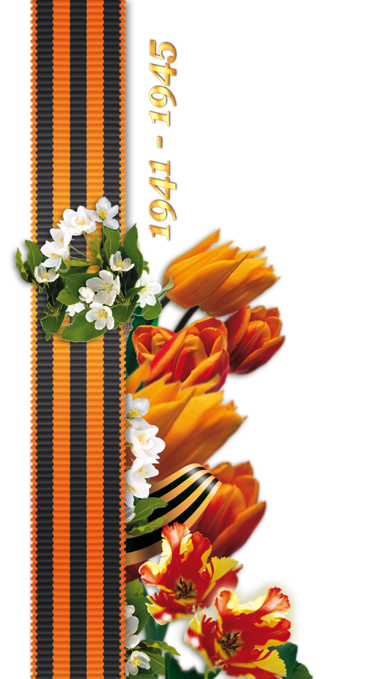 Город-герой НОВОРОССИЙСК
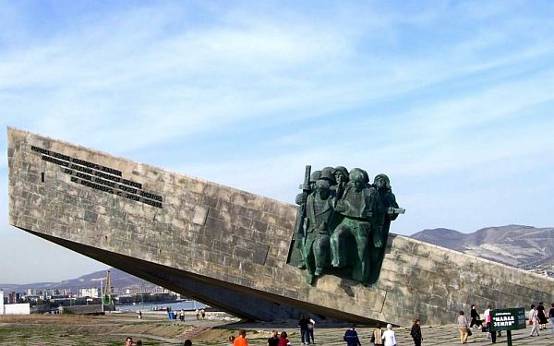 19 августа 1942года начались бои за Новороссийск. 
Они продолжались 395 дня. 225 дней длился героический
 эпос Малой земли. В результате боевых действий десантных
 групп было уничтожено более 20 тысяч вражеских солдат и
 офицеров.
       14 сентября 1973года городу Новороссийску было присвоено
 звание «Город-герой»
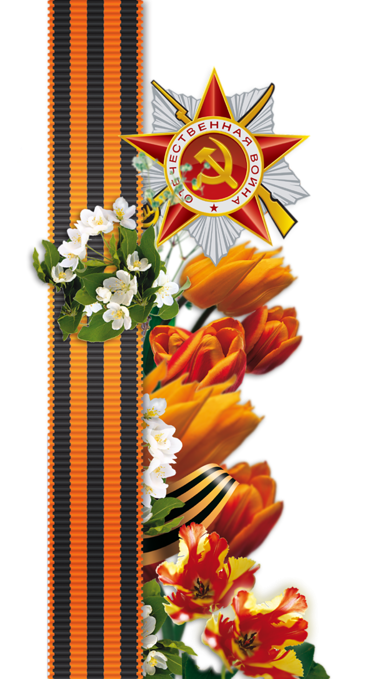 Город-герой ТУЛА
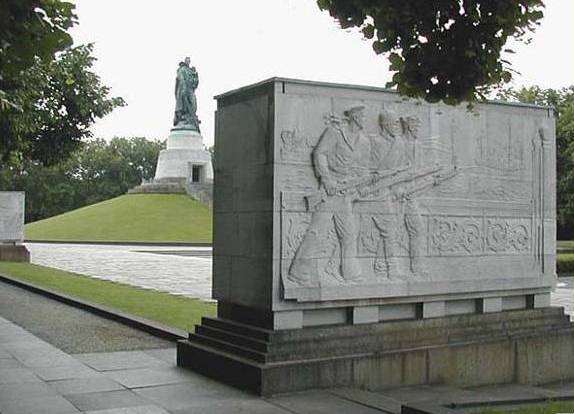 Оборона Тулы имела большое значение 
в стабилизации линии фронта на южных 
подступах Москвы. Она выдержала удары 
противника, находясь почти в полном окружении 
и сковала его крупные силы.
        7 декабря 1976 года городу Туле было присвоено 
звание «Город-герой»
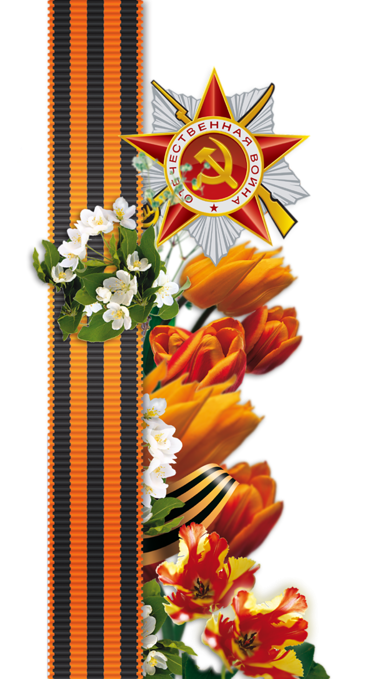 Город-герой КЕРЧЬ
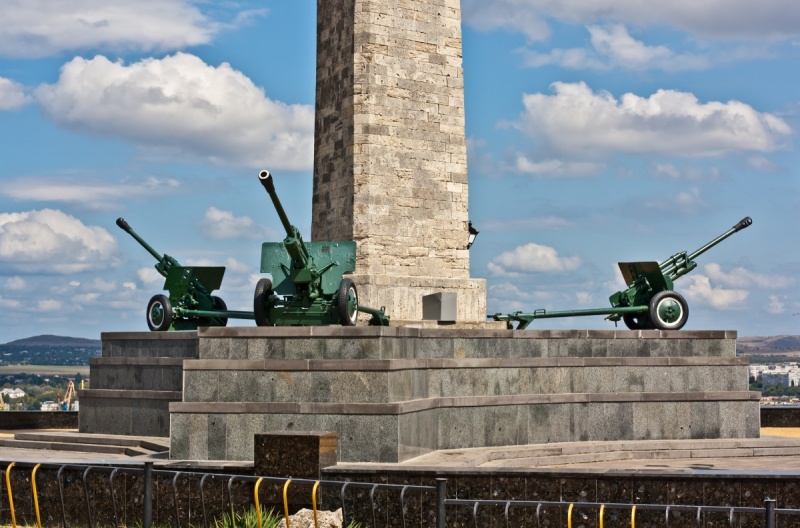 Фашисты установили в Керчи жестокий оккупационный
 режим. В городе и пригородах уничтожили 15 тысяч 
советских  военнопленных, погибло 14 тысяч мирных жителей 
и свыше 14 тысяч было увезено на принудительные работы в
 Германию. Материалы о зверствах и злодеяниях фашистов в Керчи
 фигурировали на Нюрнбергском процессе над главными военными 
преступниками фашистской Германии.
Город-герой ОДЕССА
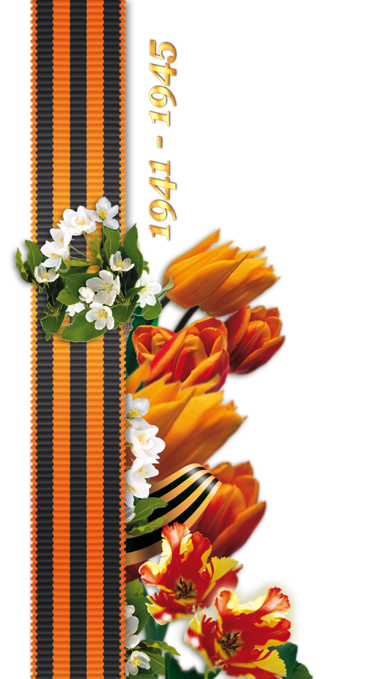 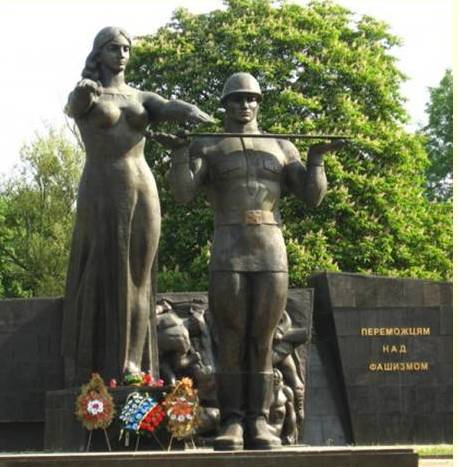 Во время Великой Отечественной войны Одесса 
оборонялась 73 дня, начиная с 5 августа 1941 года. 
38 тысяч жителей Одессы переселились в катакомбы 
в катакомбы и встали на защиту своего города. 10 апреля 
1944года Советские войска освободили Одессу.
8 мая 1965 года городе Одессе было присвоено звание 
«Город-герой»
Город-герой МИНСК
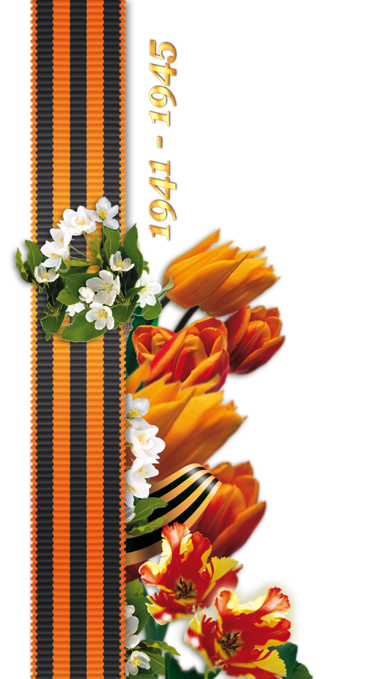 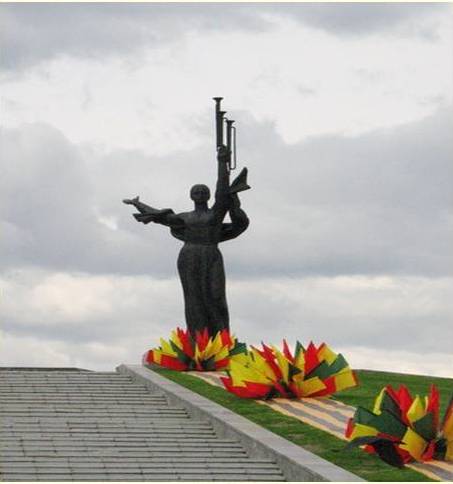 С 28 сентября Минск – в оккупации. За время войны
 погибло около 70 тысяч минчан. Город был освобожден
 войсками Красной Армии 3 июля 1944года.За мужество и
 героизм 600 участников минского подполья были награждены 
орденами и медалями Восемь человек удостоены звания 
Героя Советского Союза.
Город-герой КИЕВ
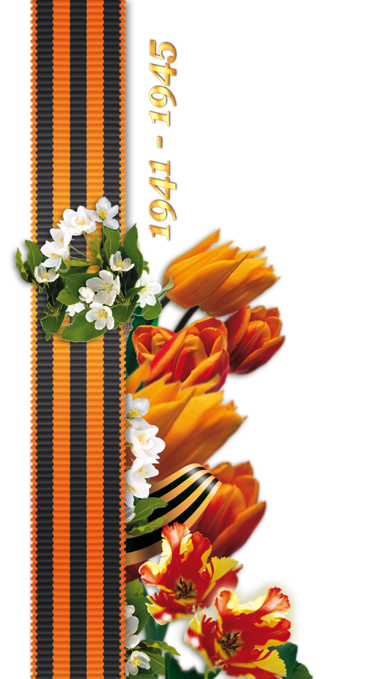 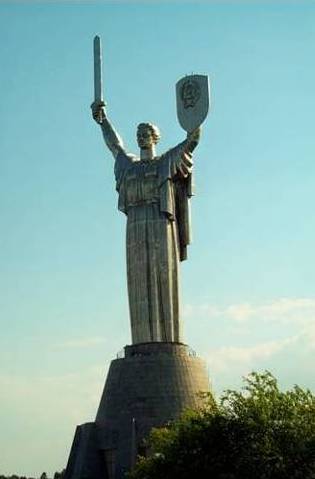 В первый день Великой Отечественной войны
 немецко-фашистская авиация нанесла воздушный удар по Киеву. 6 июля 1941 года был создан штаб обороны города.
8 мая 1965 года за героизм, проявленный во время 
обороны, Киеву было присвоено звание «Город-герой»
Мы города – герои, - побратимы
И, где теперь ни выпало нам быть,-
Союз наш вечен, дружба нерушима
И боевую славу не забыть.
Нам есть на чем крепить святое братство:
Победы Знамя, ведь на всех – одно
И каждый город насмерть шёл сражаться
За жизнь, свободу, честь и за него.

Москва и Тула, крепость Брест и Минск,
Одесса, Севастополь, Ленинград.
Мурманск заполярный и Новороссийск,
Киев,  Керчь, Смоленск, и Сталинград.

Созвездье славы – города – герои ваш подвиг – вечен!
                     Слава – навсегда!
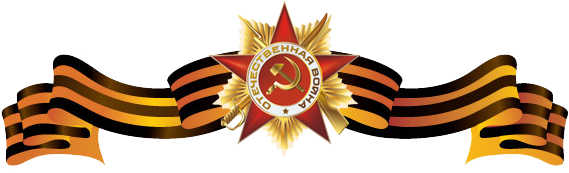 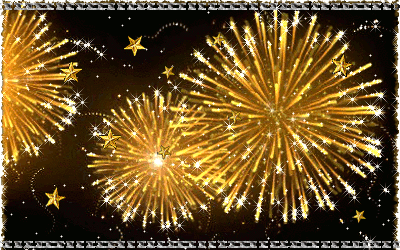 Прошла война, прошла страда,
Но боль взывает к людям:
Давайте, люди, никогда 
Об этом не забудем.
Твардовский А.Т.
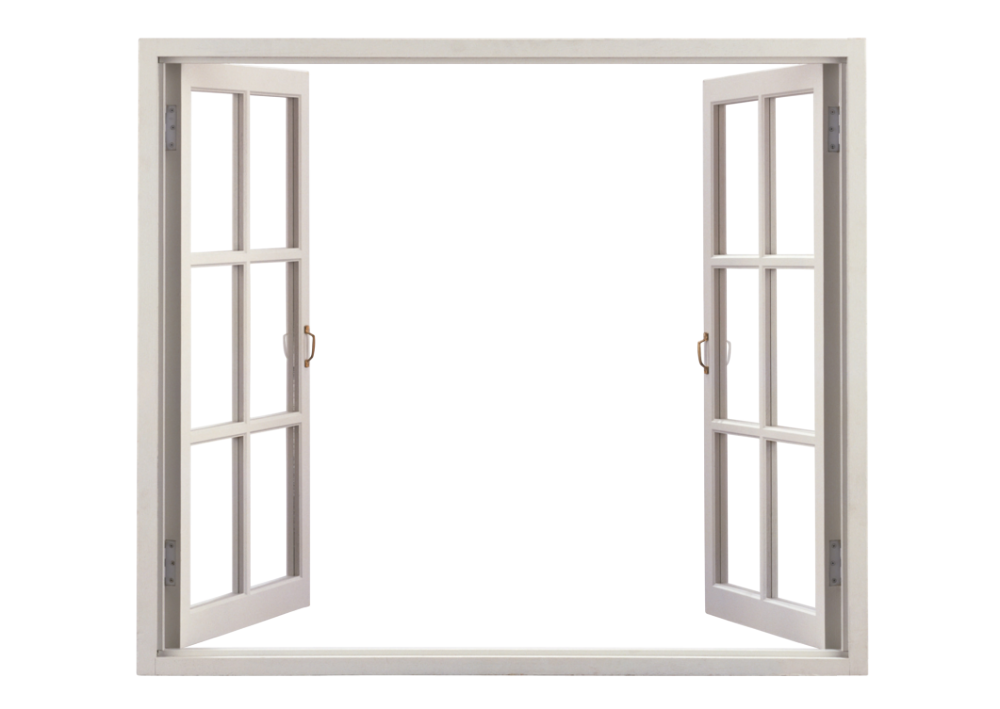 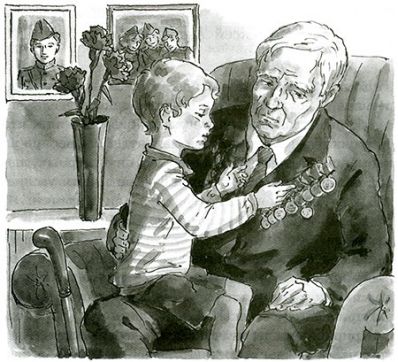